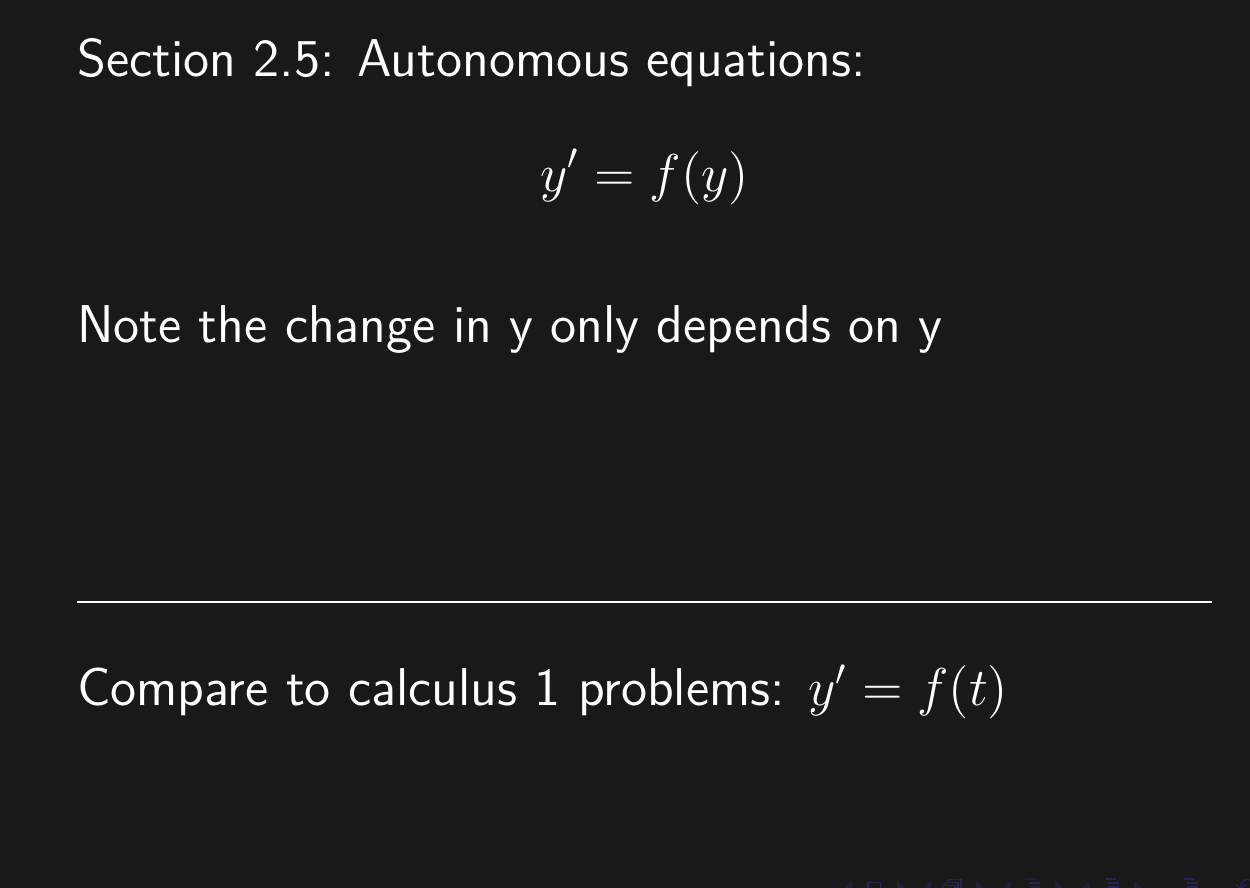 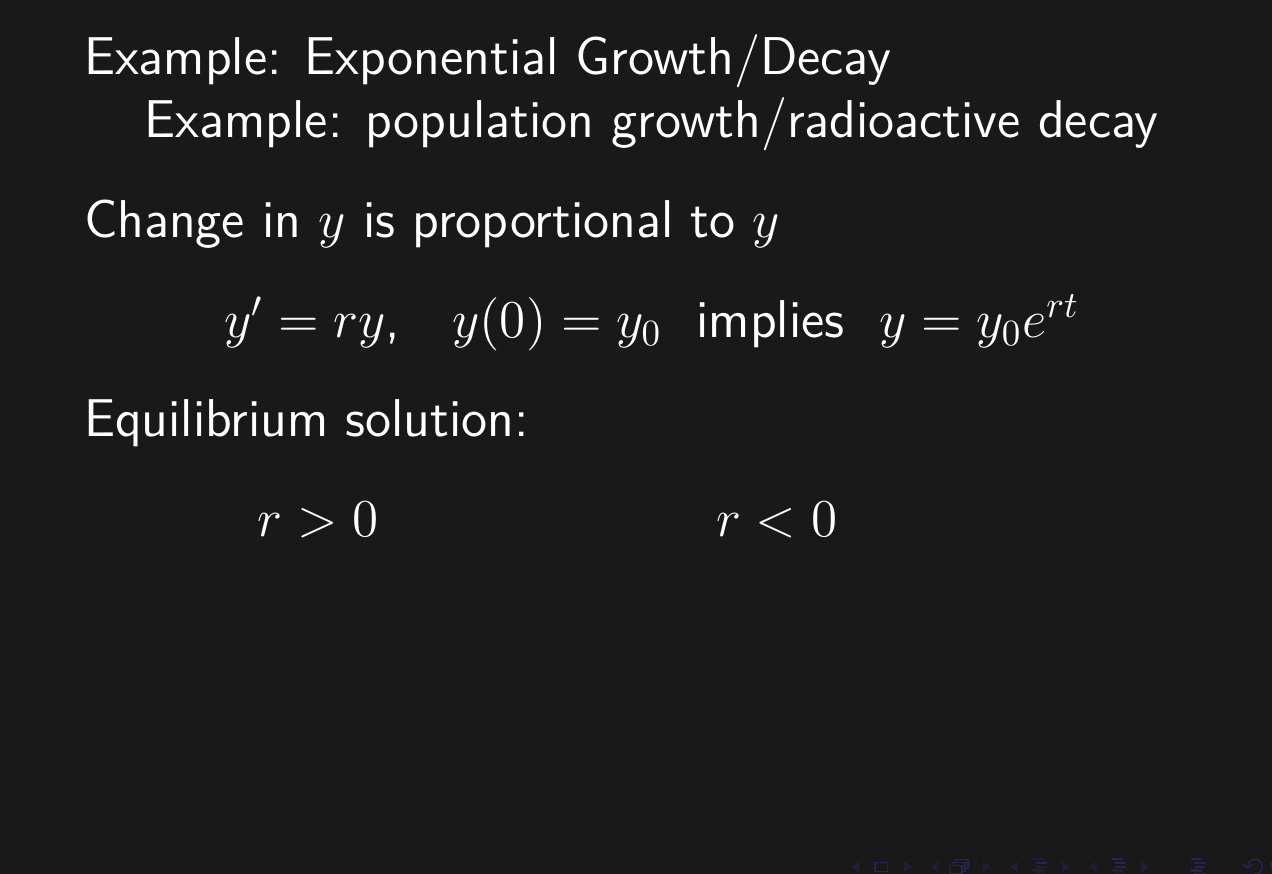 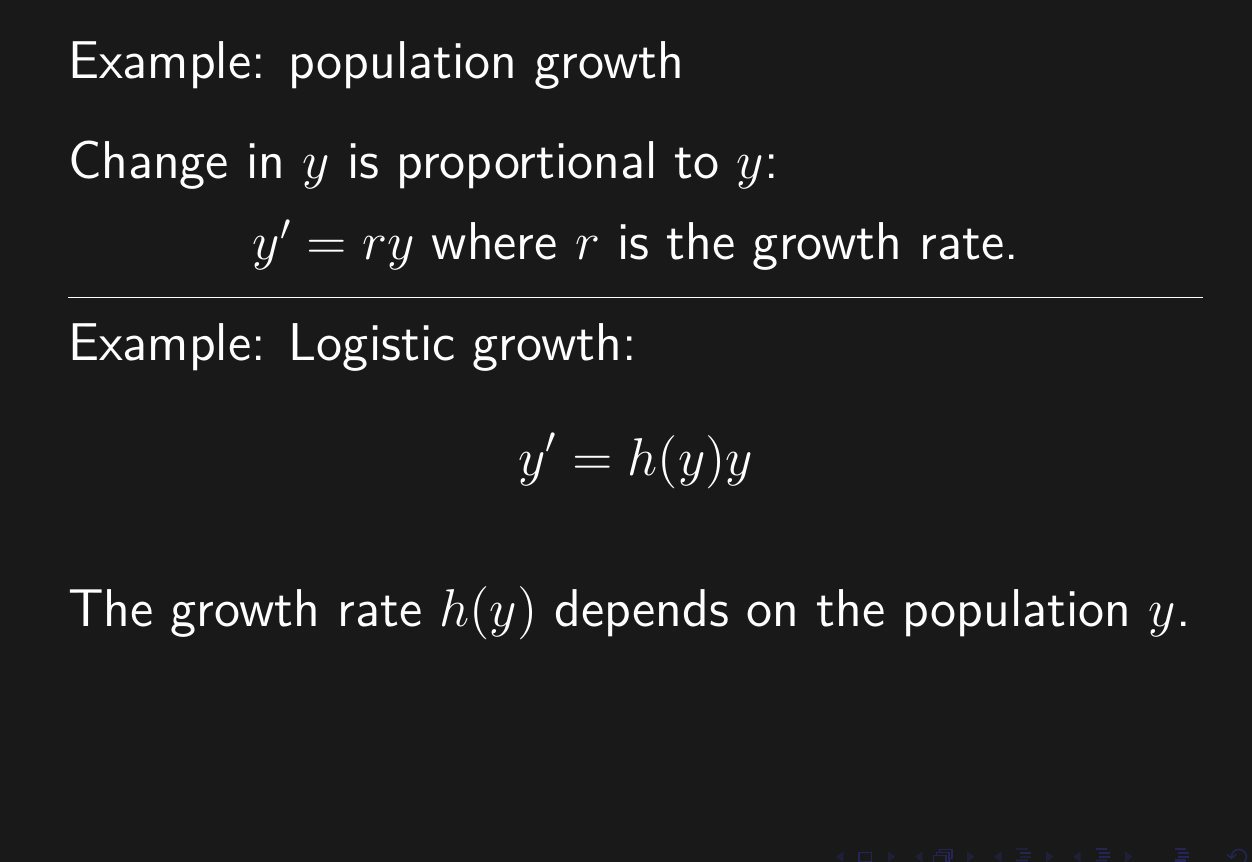 Differential equations and Covid:

Section 2.5:  https://www.ncbi.nlm.nih.gov/pmc/articles/PMC7444956/
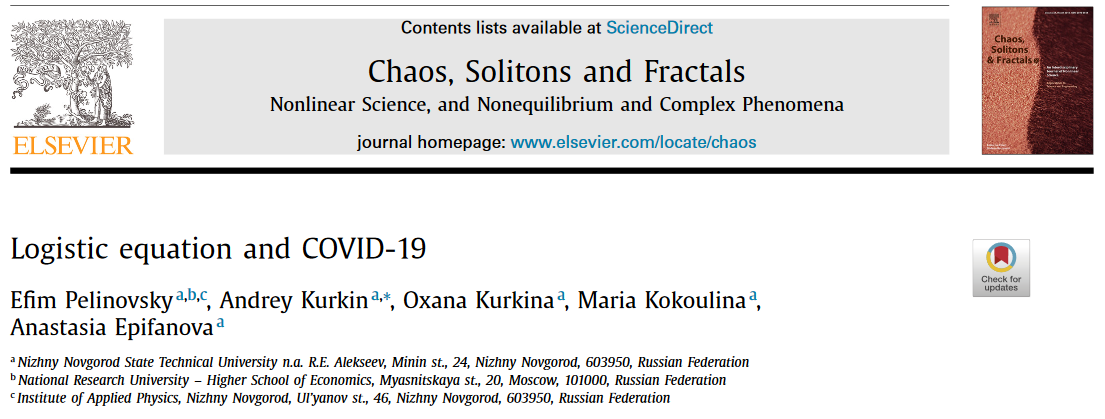 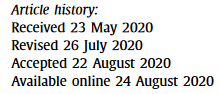 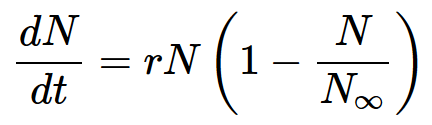 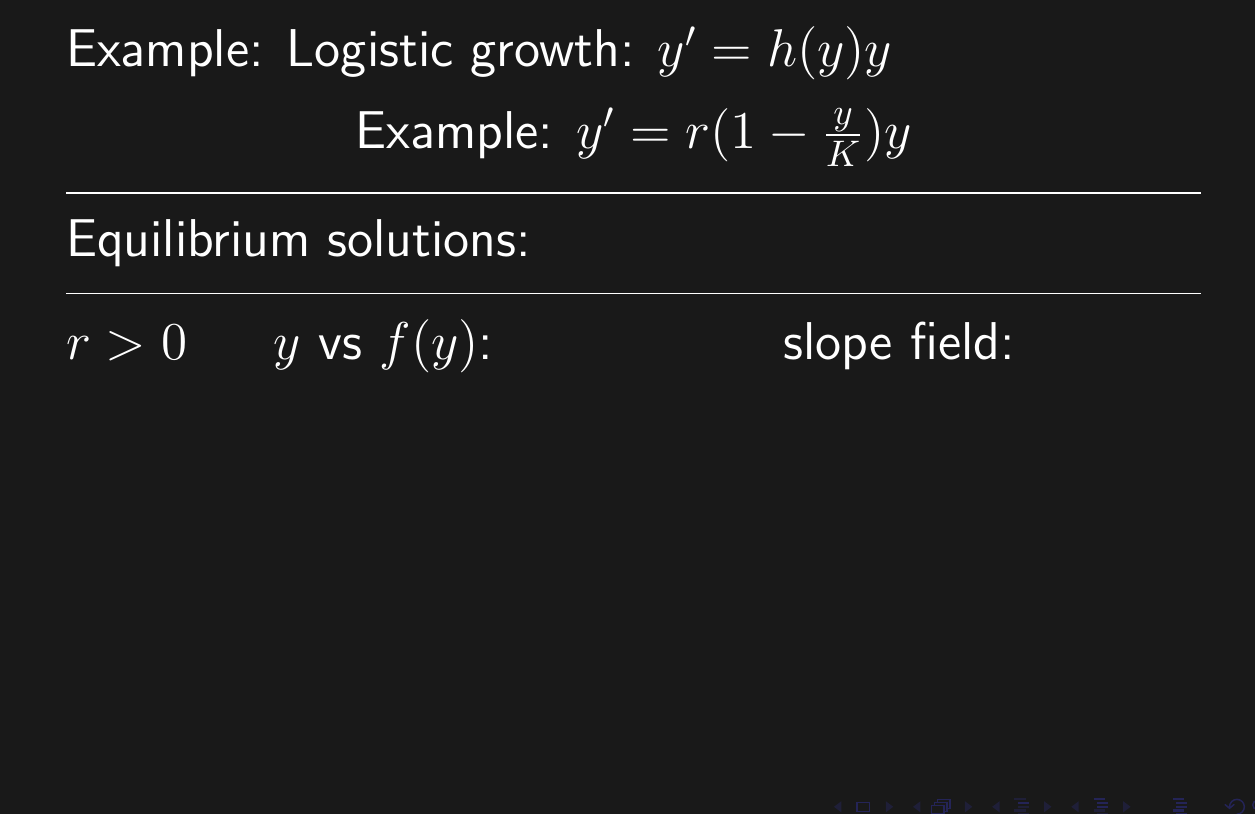 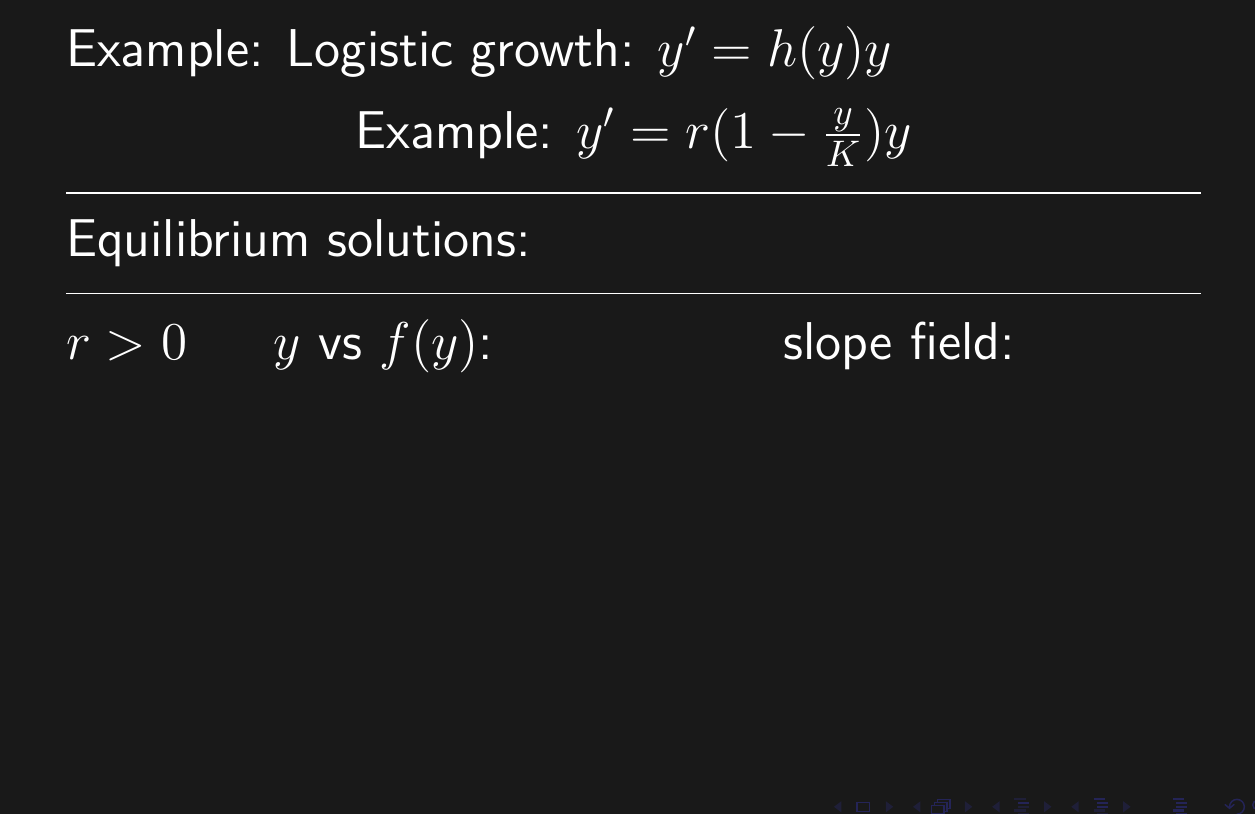 Phase line
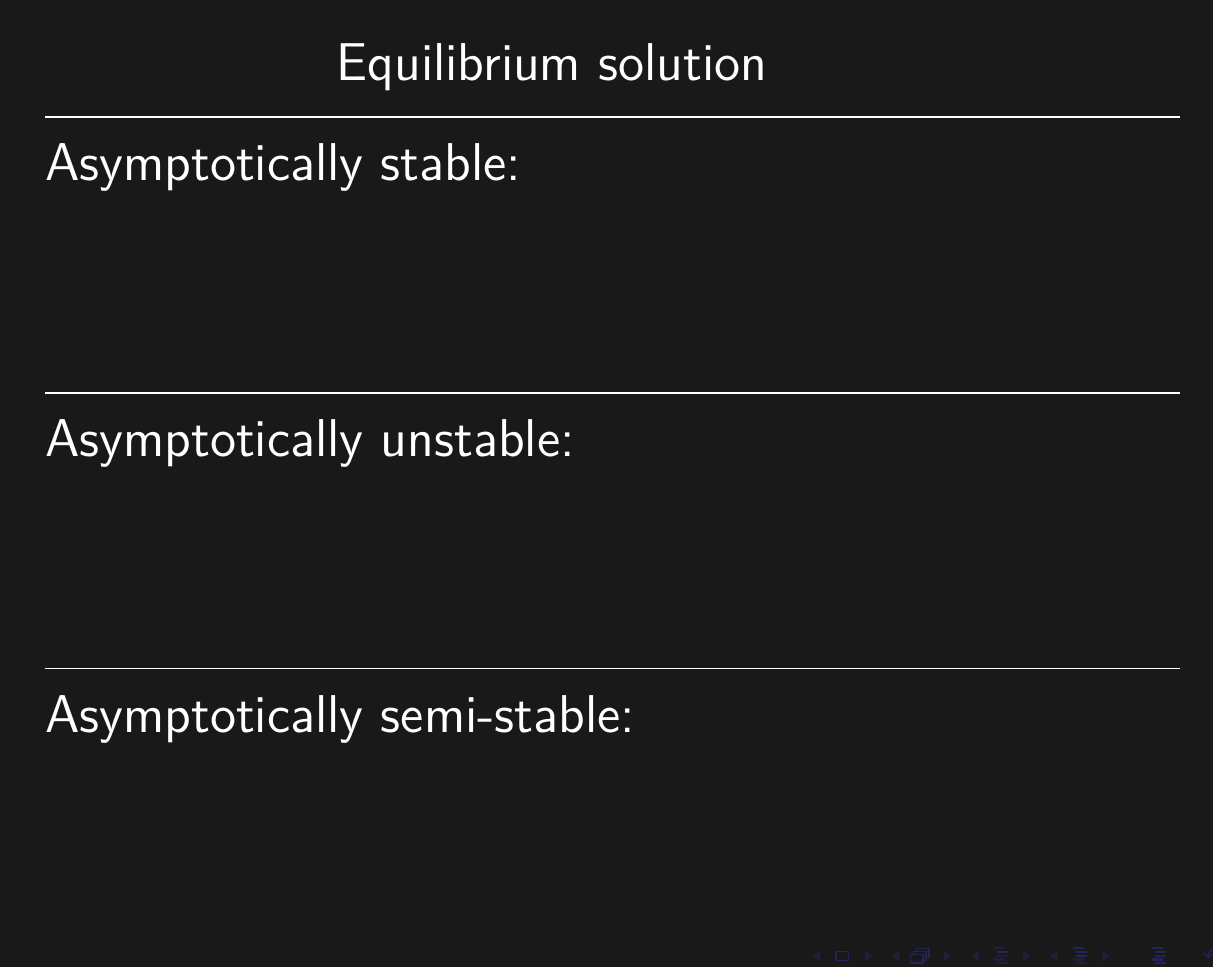 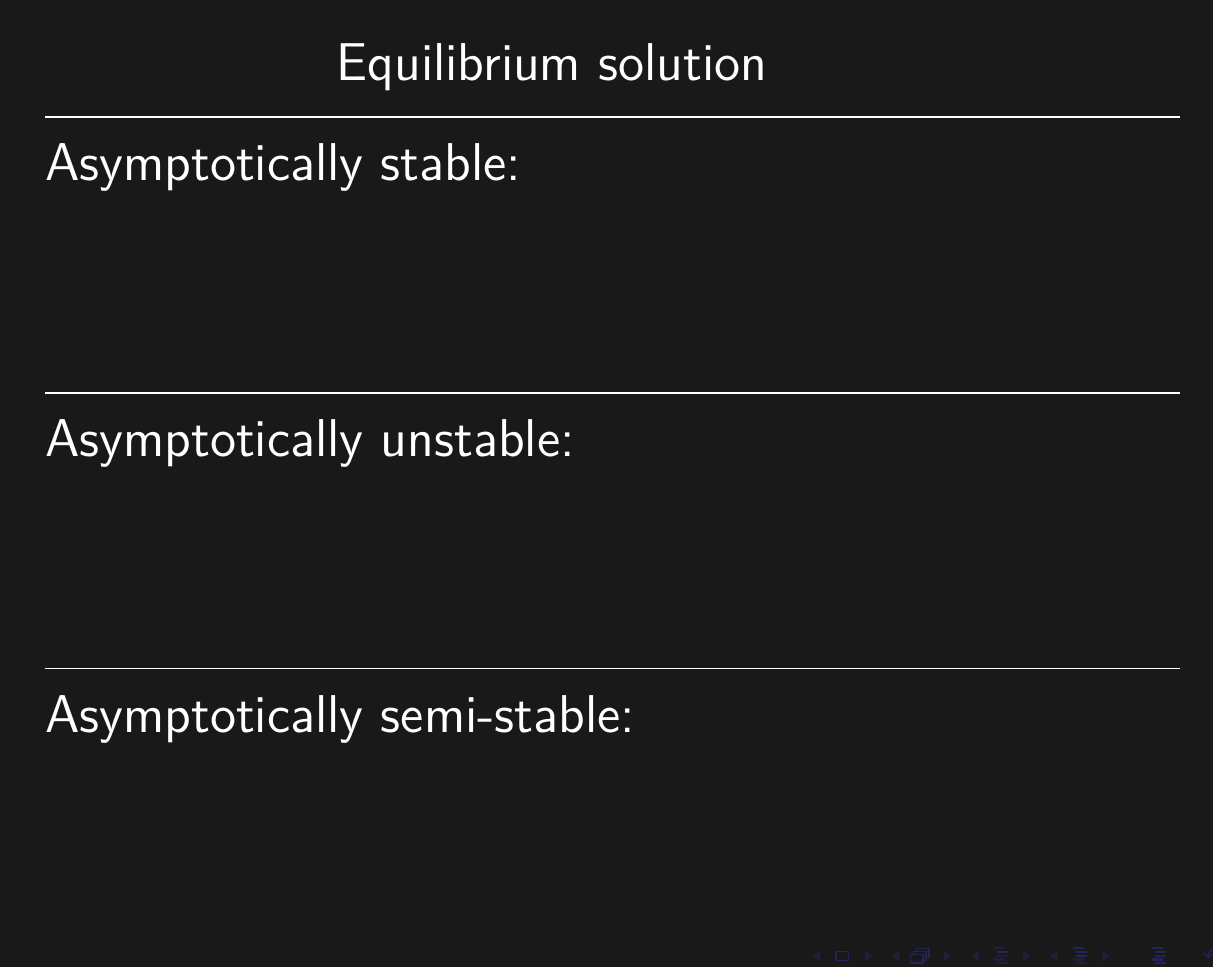 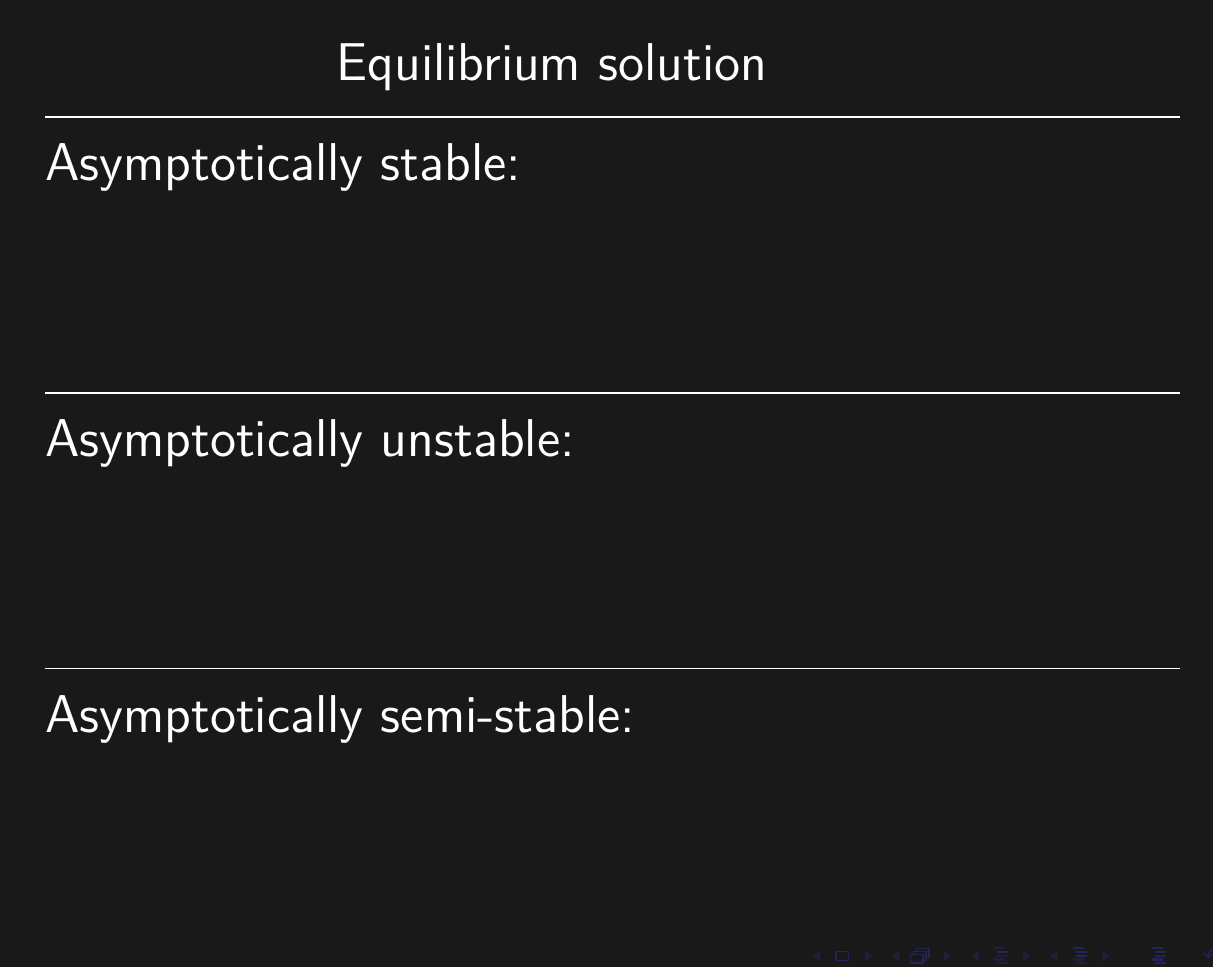 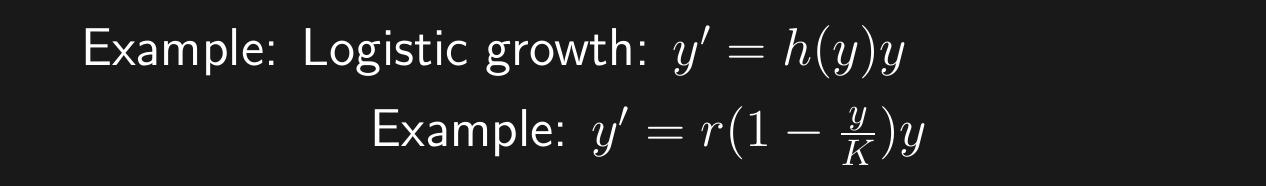 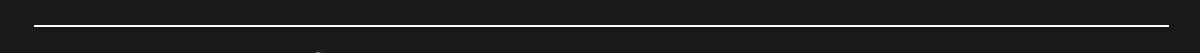 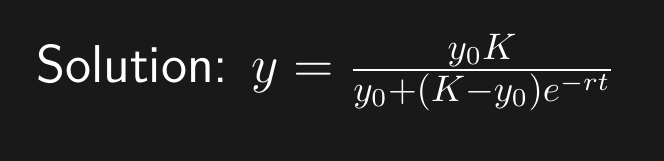 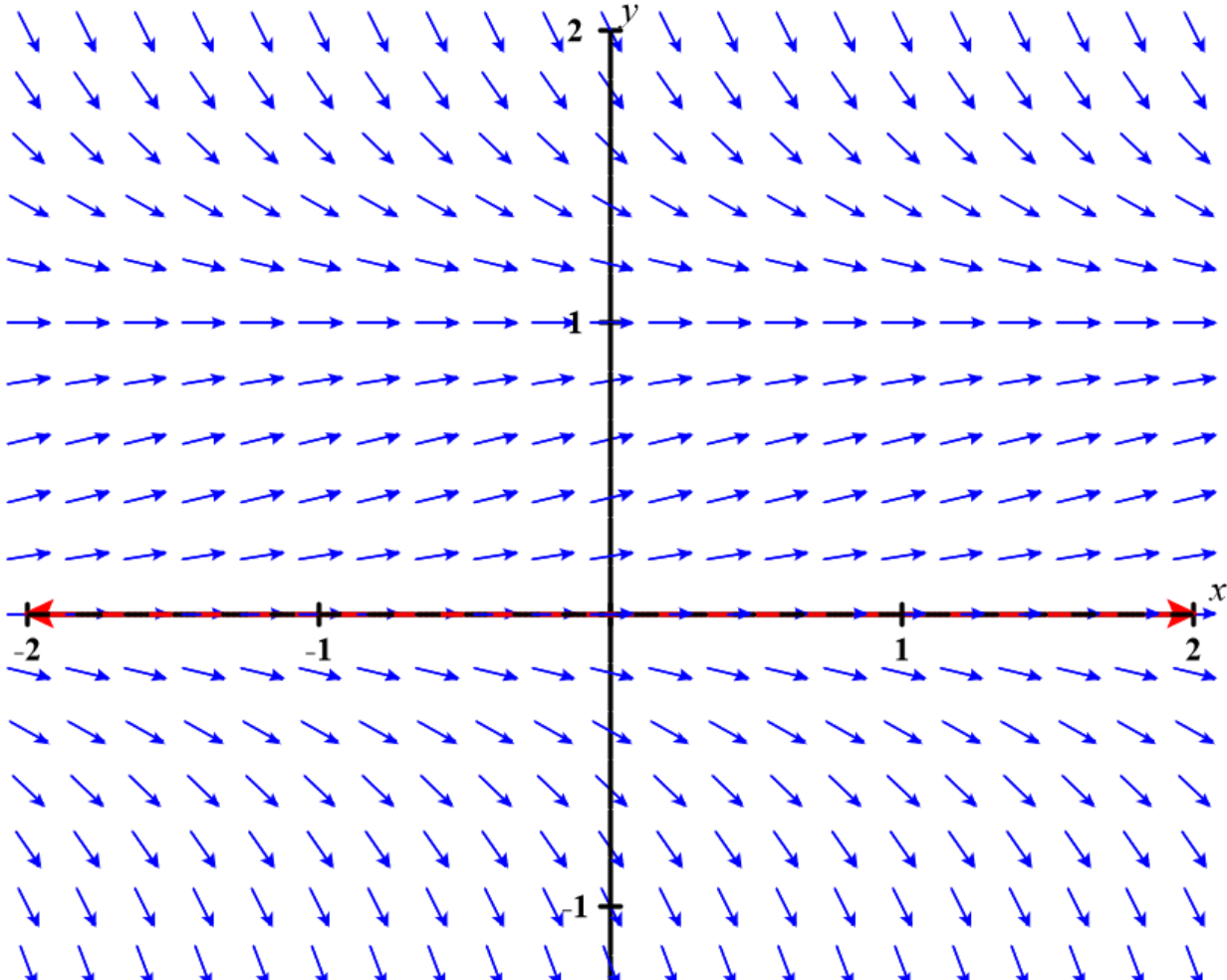 https://c3d.libretexts.org/DirectionField/index.html
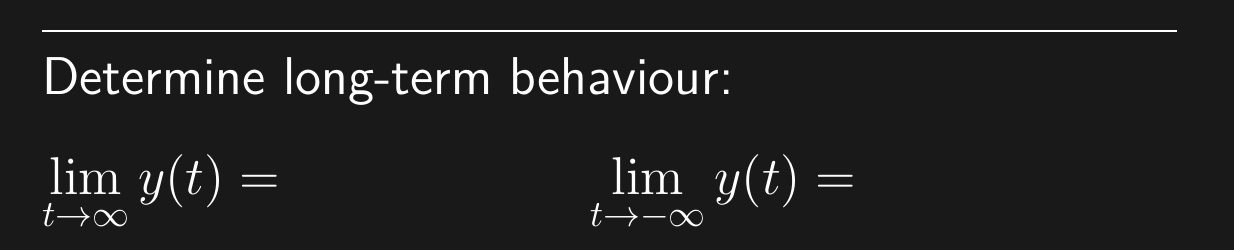 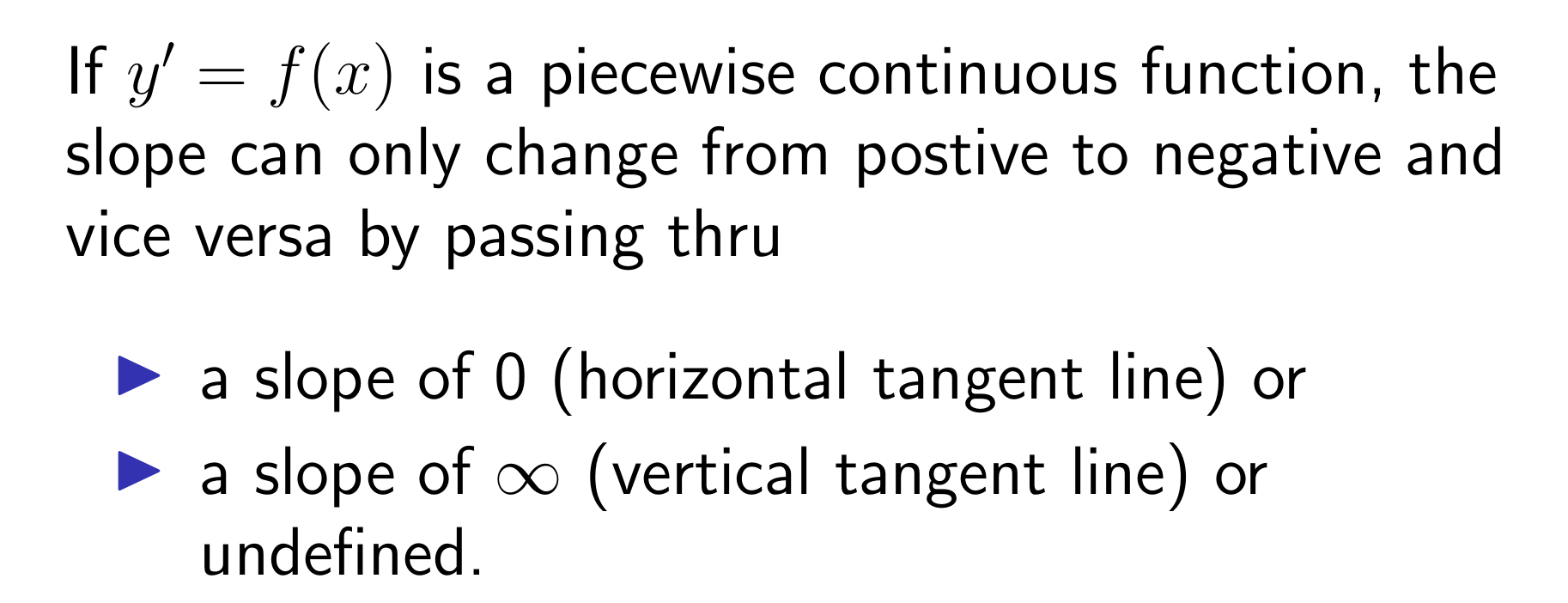 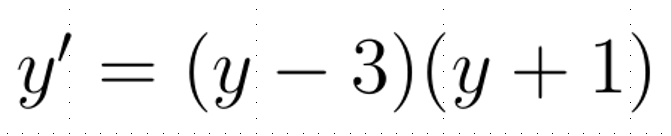 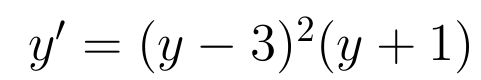 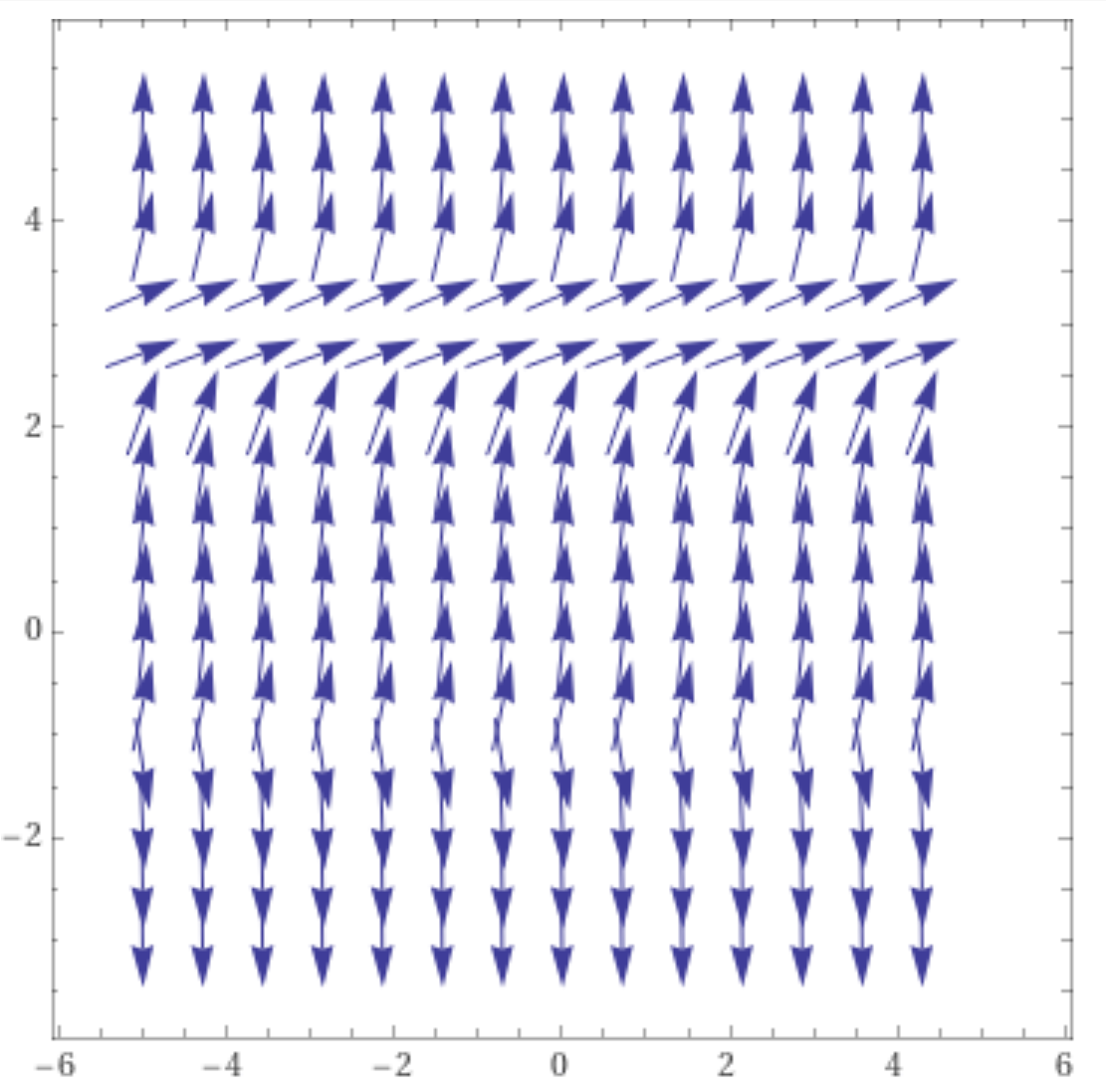 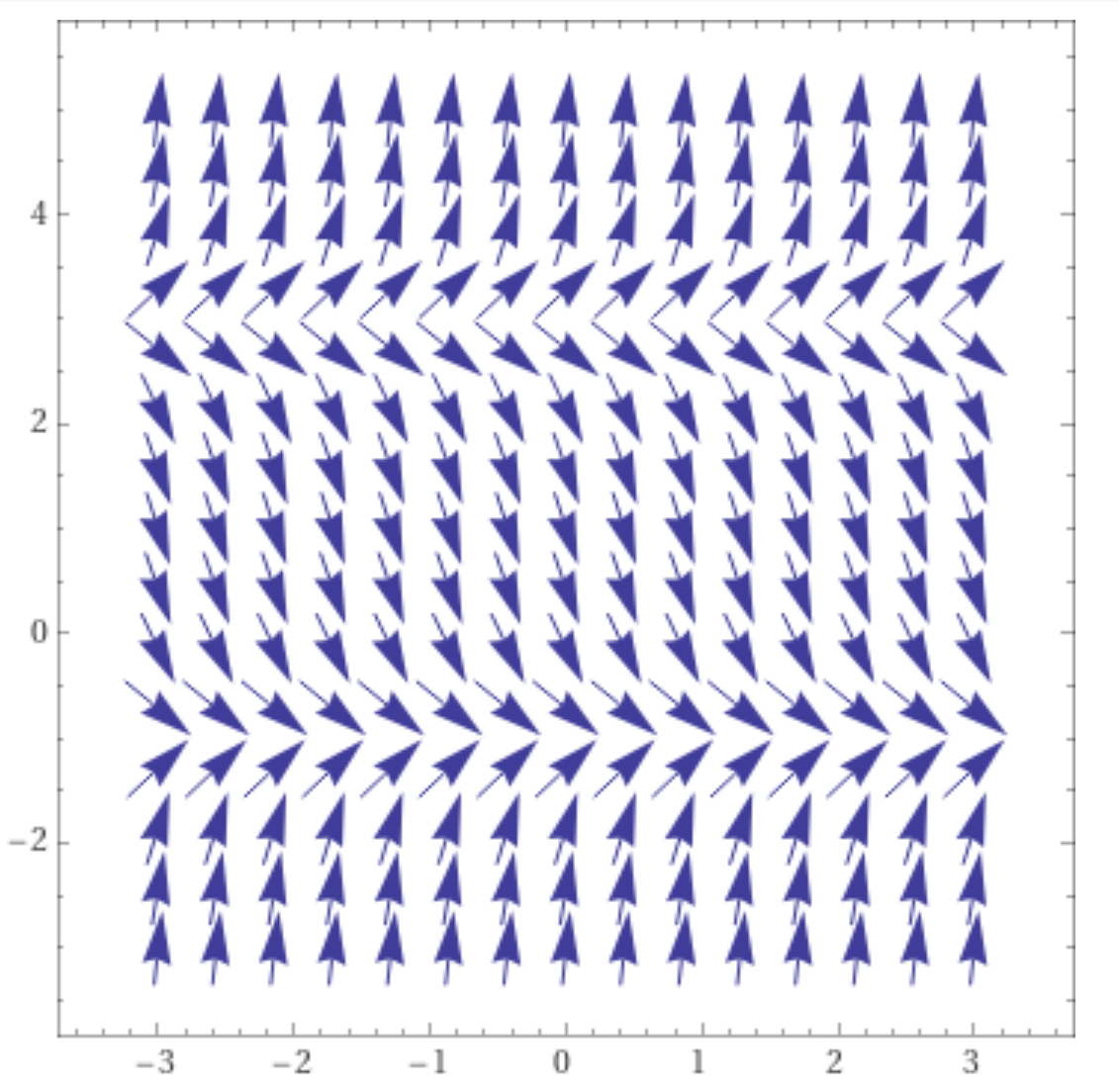 https://www.wolframalpha.com/input/?i=slope%20field
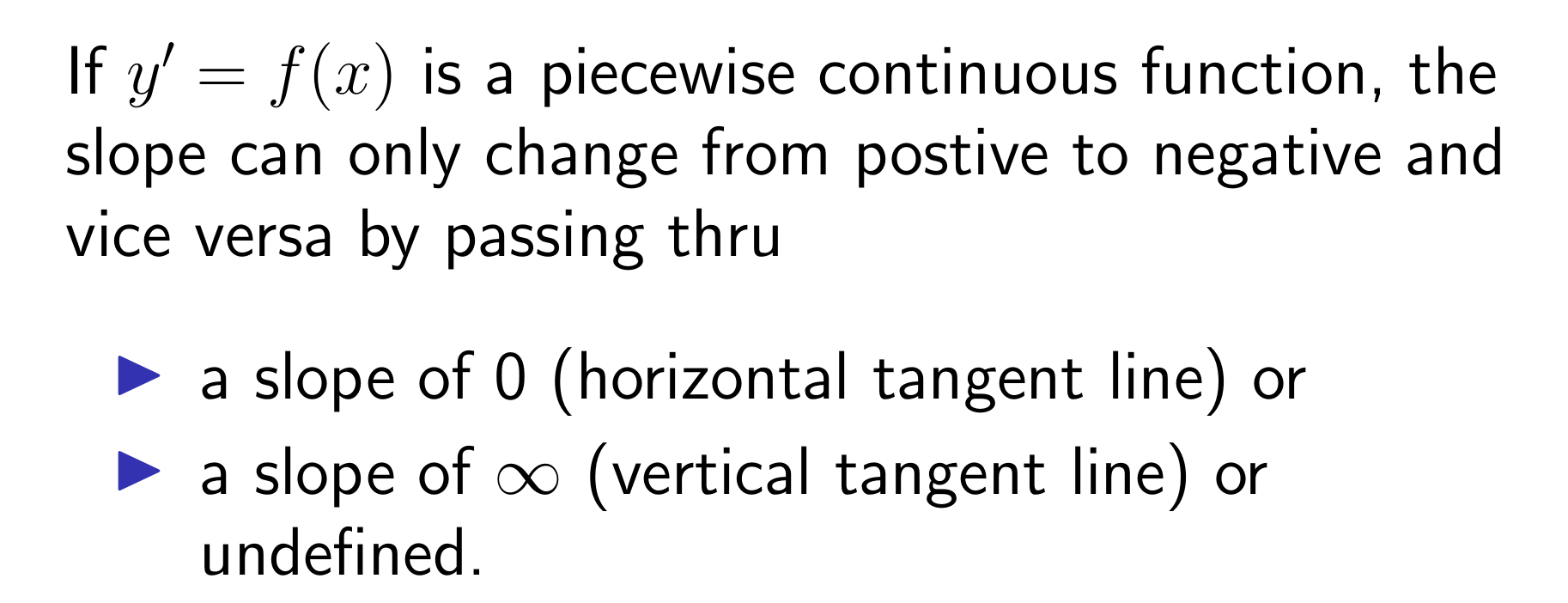 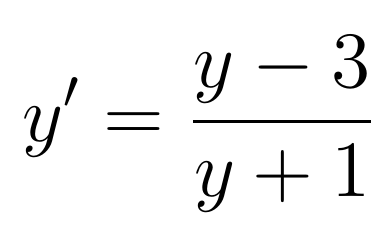 y = 3 is a
equilibrium solution,  

But y = -1 is not an
equilibrium solution
for the graph on the
right.
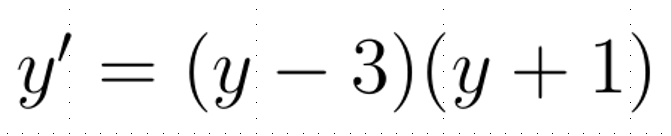 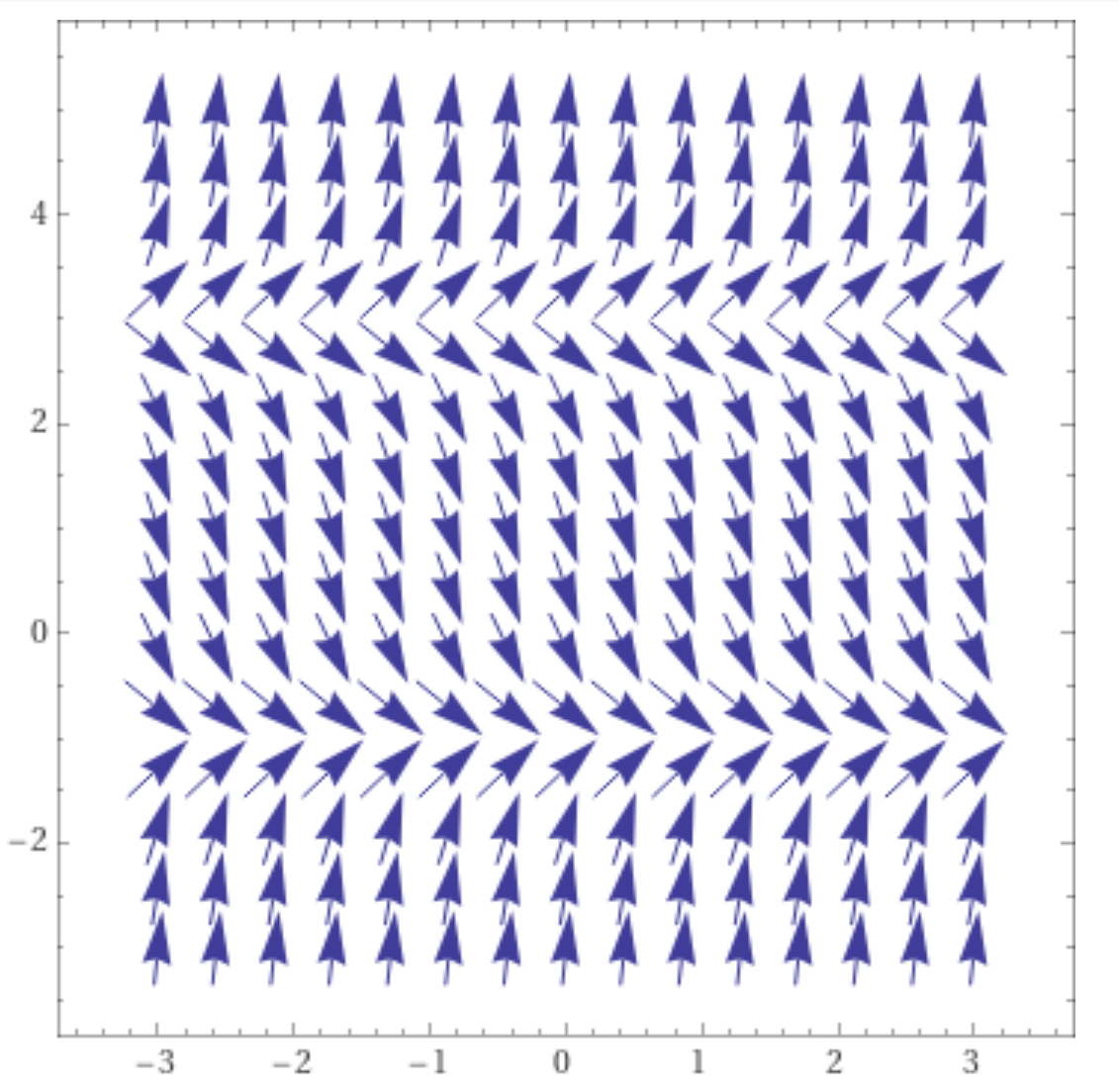 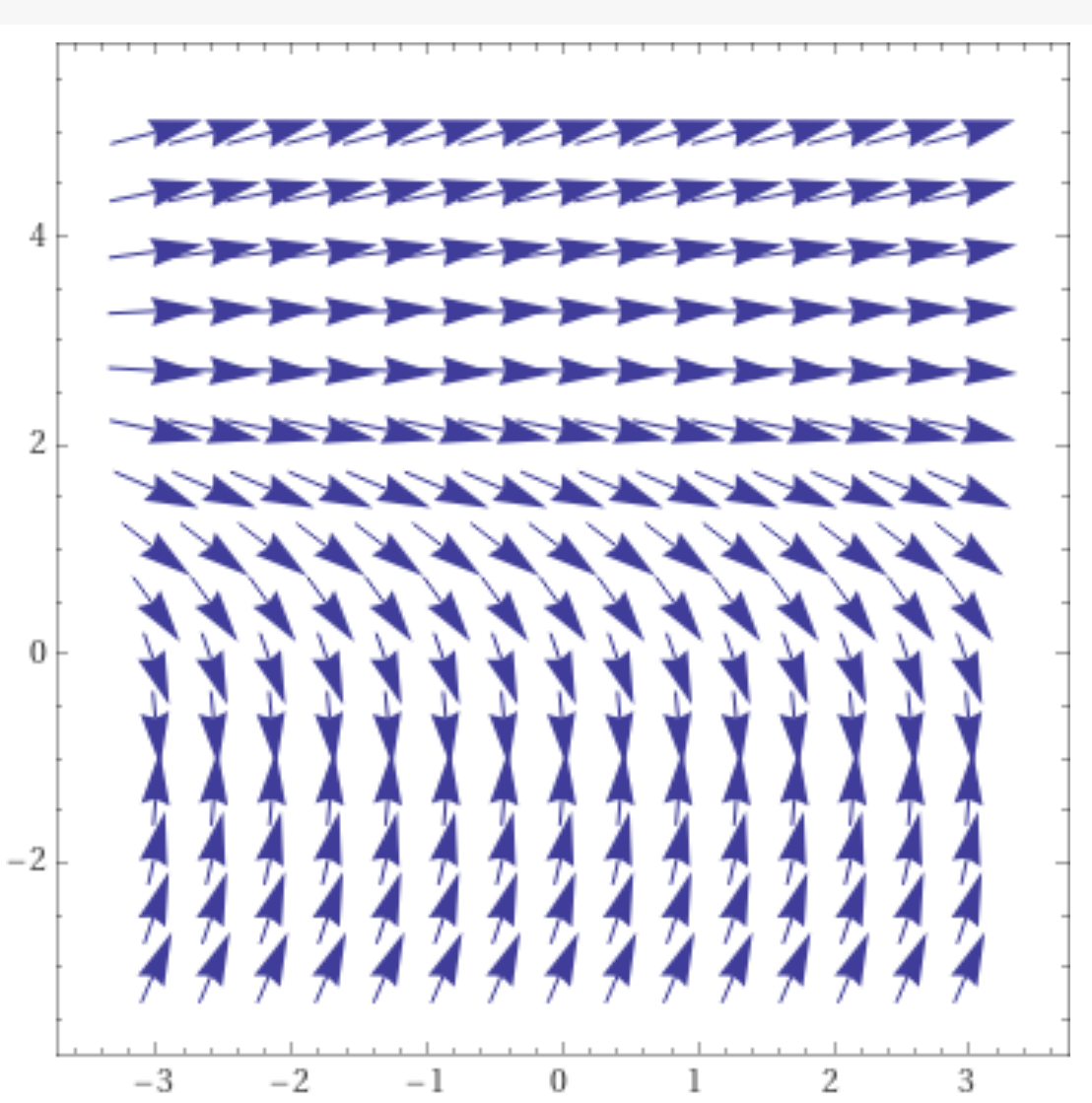 https://www.wolframalpha.com/input/?i=slope%20field
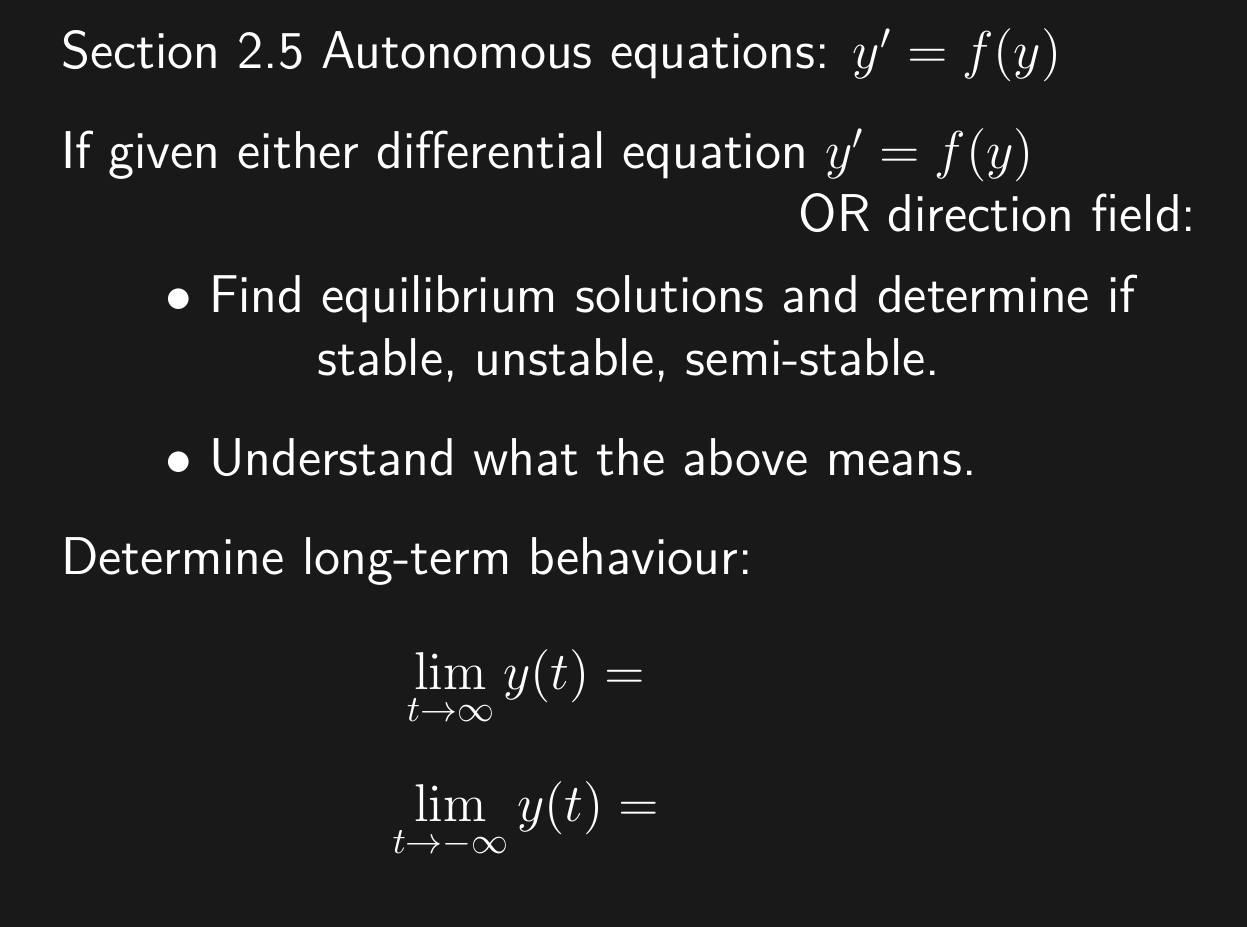 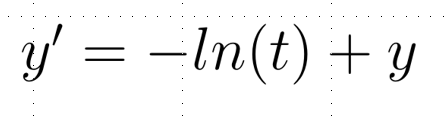 NOT an autonomous DE

y' = f(t, y)

No equilibrium solution, but slope 0 still divides positive slopes from negative slopes.

0 = -ln(t) + y implies

y = ln(t)
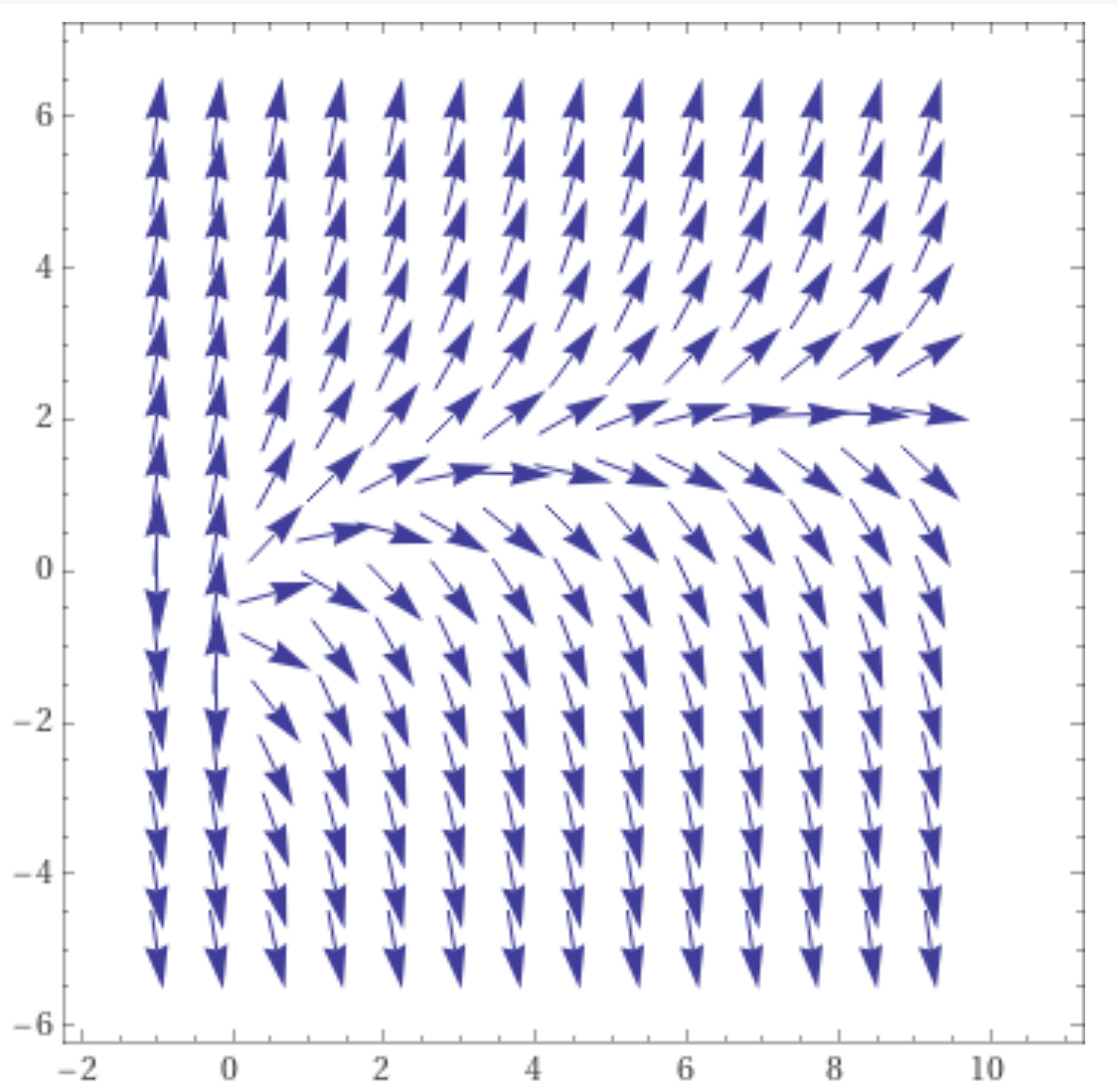 https://www.wolframalpha.com/input/?i=slope%20field
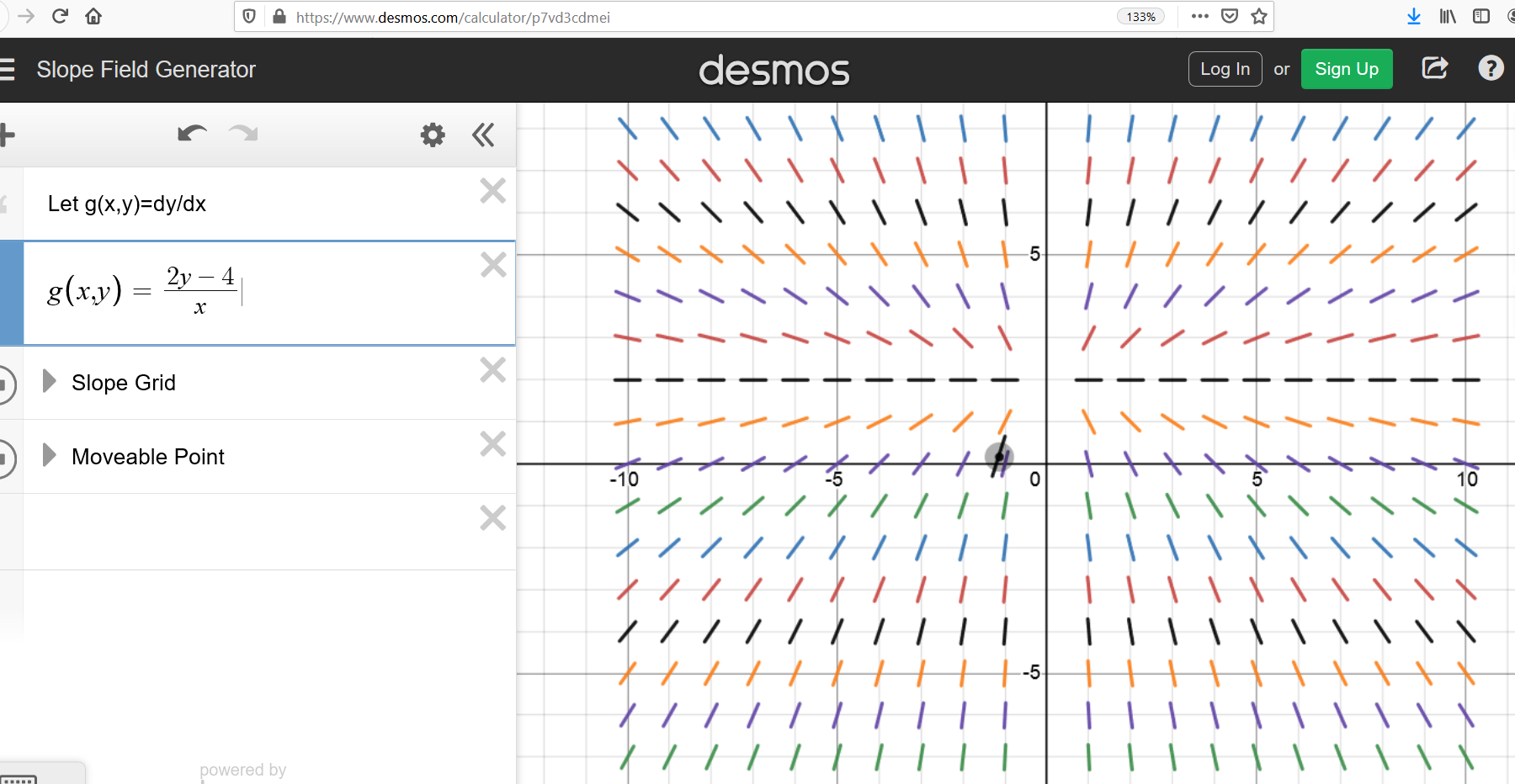